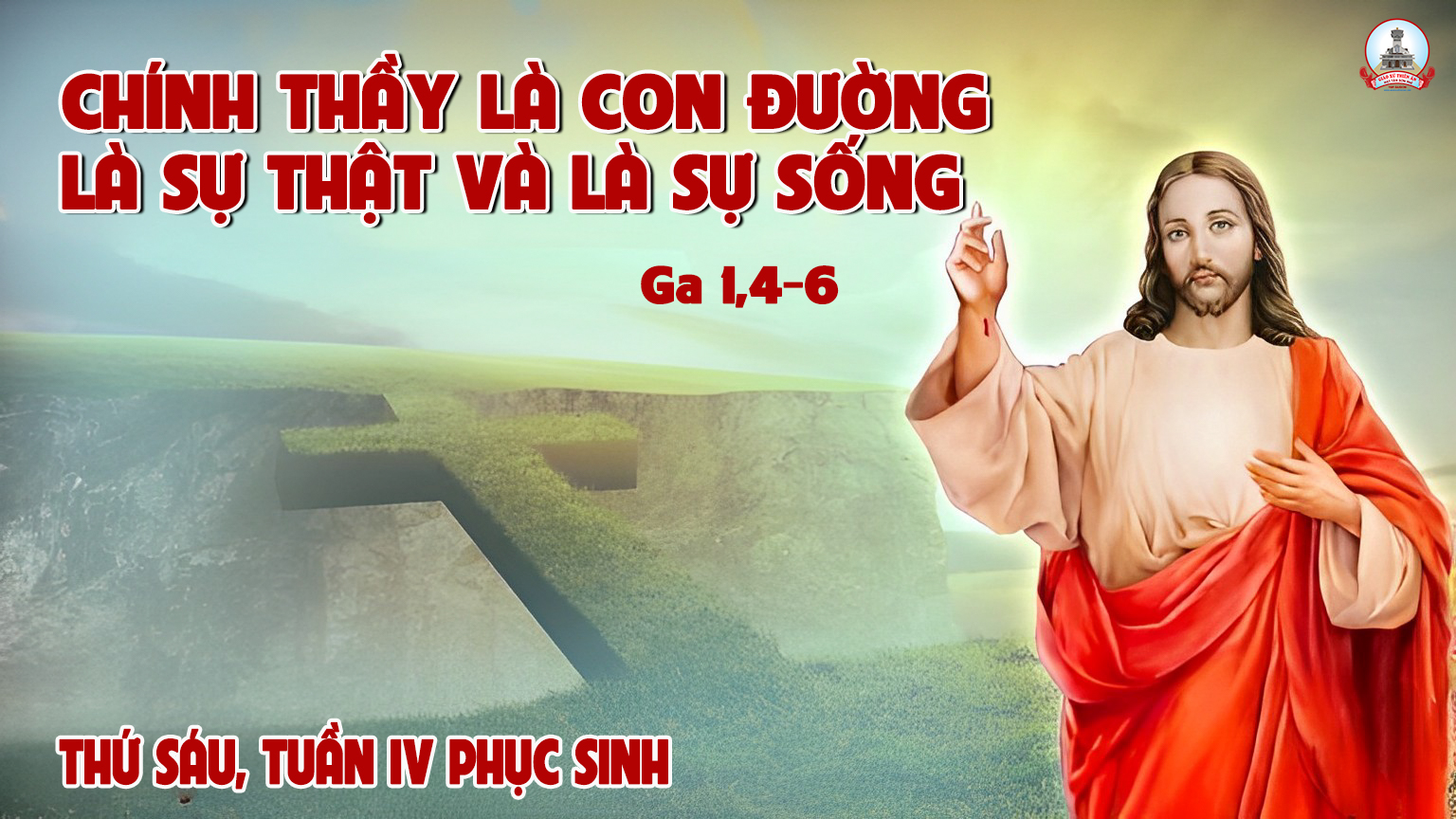 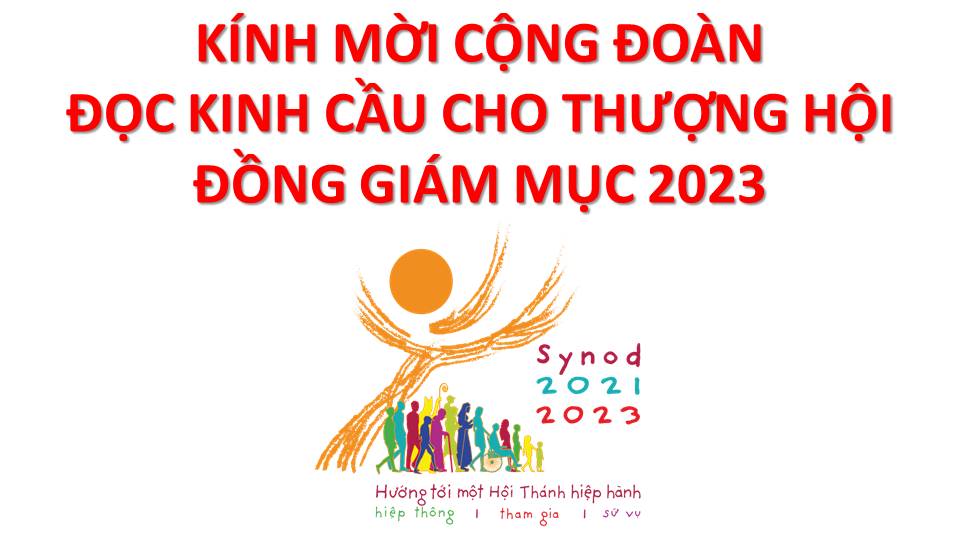 Lạy Chúa Thánh Thần là Ánh sáng Chân lý vẹn toàn, Chúa ban những ân huệ thích hợp cho từng thời đại, và dùng nhiều cách thế kỳ diệu để hướng dẫn Hội Thánh,
này chúng con đang chung lời cầu nguyện cho các Giám mục, và những người tham dự Thượng Hội đồng Giám mục thế giới.
Xin Chúa làm nên cuộc Hiện Xuống mới trong đời sống HộiThánh, xin tuôn tràn trên các Mục tử ơn khôn ngoan và thông hiểu,  gìn giữ các ngài luôn hiệp thông với nhau trong Chúa,
để các ngài cùng nhau tìm hiểu những điều đẹp ýChúa, và hướng dẫn đoàn Dân Chúa thực thi những điều Chúa truyền dạy.
Các giáo phận Việt Nam chúng con, luôn muốn cùng chung nhịp bước với Hội Thánh hoàn vũ, xin cho chúng con biết đồng cảm với nỗi thao thức của các Mục tử trên toàn thế giới, ngày càng ý thức hơn về tình hiệp thông,
thái độ tham gia và lòng nhiệt thành trong sứ vụ của HộiThánh, Nhờ lời chuyển cầu của Đức Trinh Nữ Maria, Nữ Vương các Tông đồ và là Mẹ của Hội Thánh,
Chúng con dâng lời khẩn cầu lên Chúa, là đấng hoạt động mọi nơi mọi thời, trong sự hiệp thông với Chúa Cha và Chúa Con, luôn mãi mãi đến muôn đời. Amen.
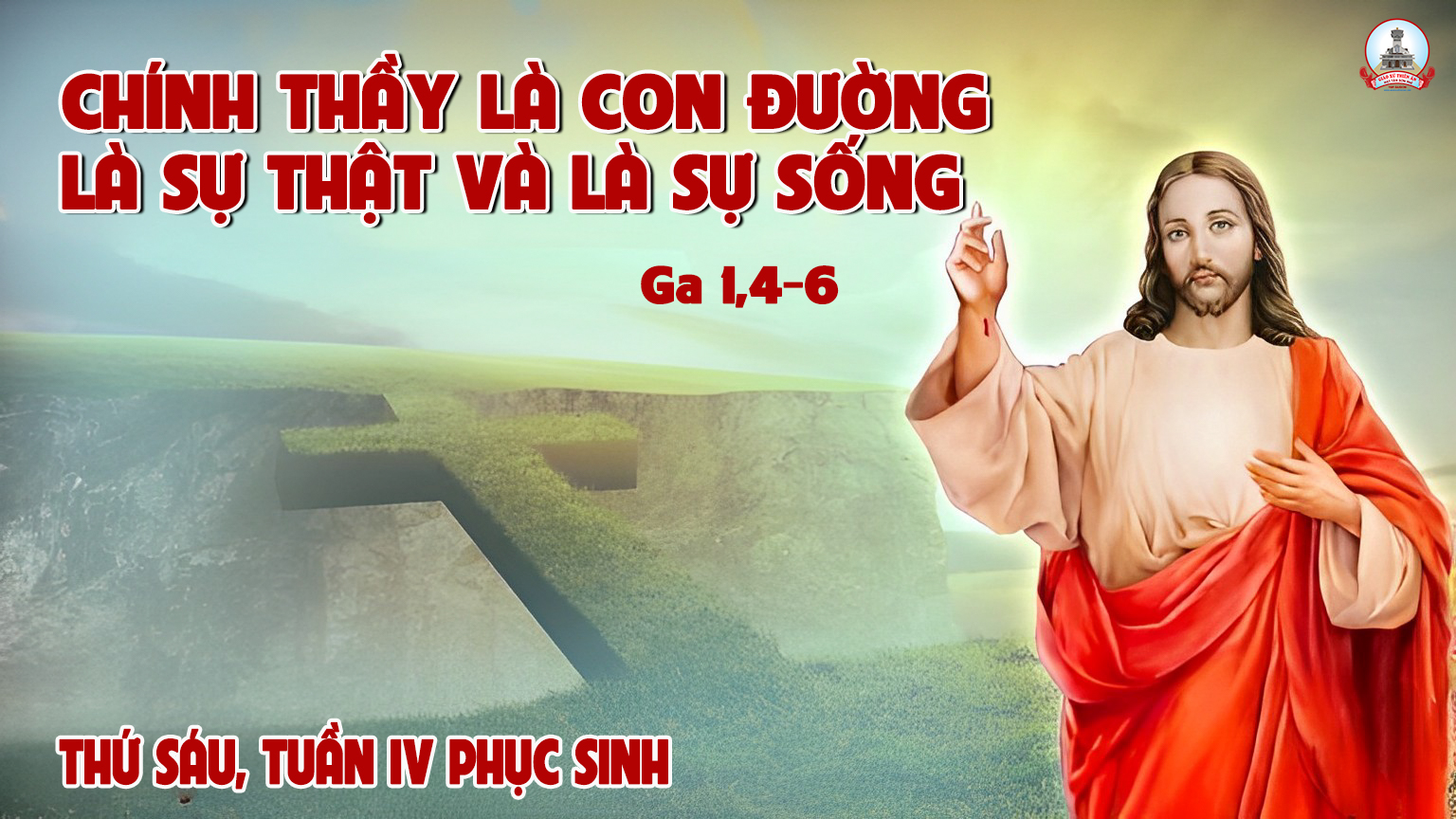 Ca Nhập LễTìm về bên ChúaKim Ân
Đk: Cùng về đây trong ơn Thánh  Linh, lời tạ ơn Cha trong đức tin, và của lễ hiệp nhất yêu thương. Trở về đây trong muôn tiếng ca, để xin Cha ban ơn thứ tha, và yêu thương bừng sáng trong an  hòa.
Tk1: Khi đau thương Chúa luôn  kêu  mời, hãy xứng đáng với ơn của Người, là niềm tin cho cuộc đời mới. Tay trong tay ca vang danh Chúa, Người giải thoát chúng ta. Trong yêu thương Chúa luôn kêu mời, loài người ơi, hãy trao ban tình người.
Đk: Cùng về đây trong ơn Thánh  Linh, lời tạ ơn Cha trong đức tin, và của lễ hiệp nhất yêu thương. Trở về đây trong muôn tiếng ca, để xin Cha ban ơn thứ tha, và yêu thương bừng sáng trong an  hòa.
Tk2: Hôm  nay đây hãy mau quay về  và xin Chúa thứ tha lỗi lầm, để đời ta sẽ là hy tế. Xin cho ơn thiêng luôn thánh hóa, lòng tràn muôn tiếng ca. Đem tin vui đến cho muôn người, ngợi khen Chúa, Đấng yêu thương loài người.
Đk: Cùng về đây trong ơn Thánh  Linh, lời tạ ơn Cha trong đức tin, và của lễ hiệp nhất yêu thương. Trở về đây trong muôn tiếng ca, để xin Cha ban ơn thứ tha, và yêu thương bừng sáng trong an  hòa.
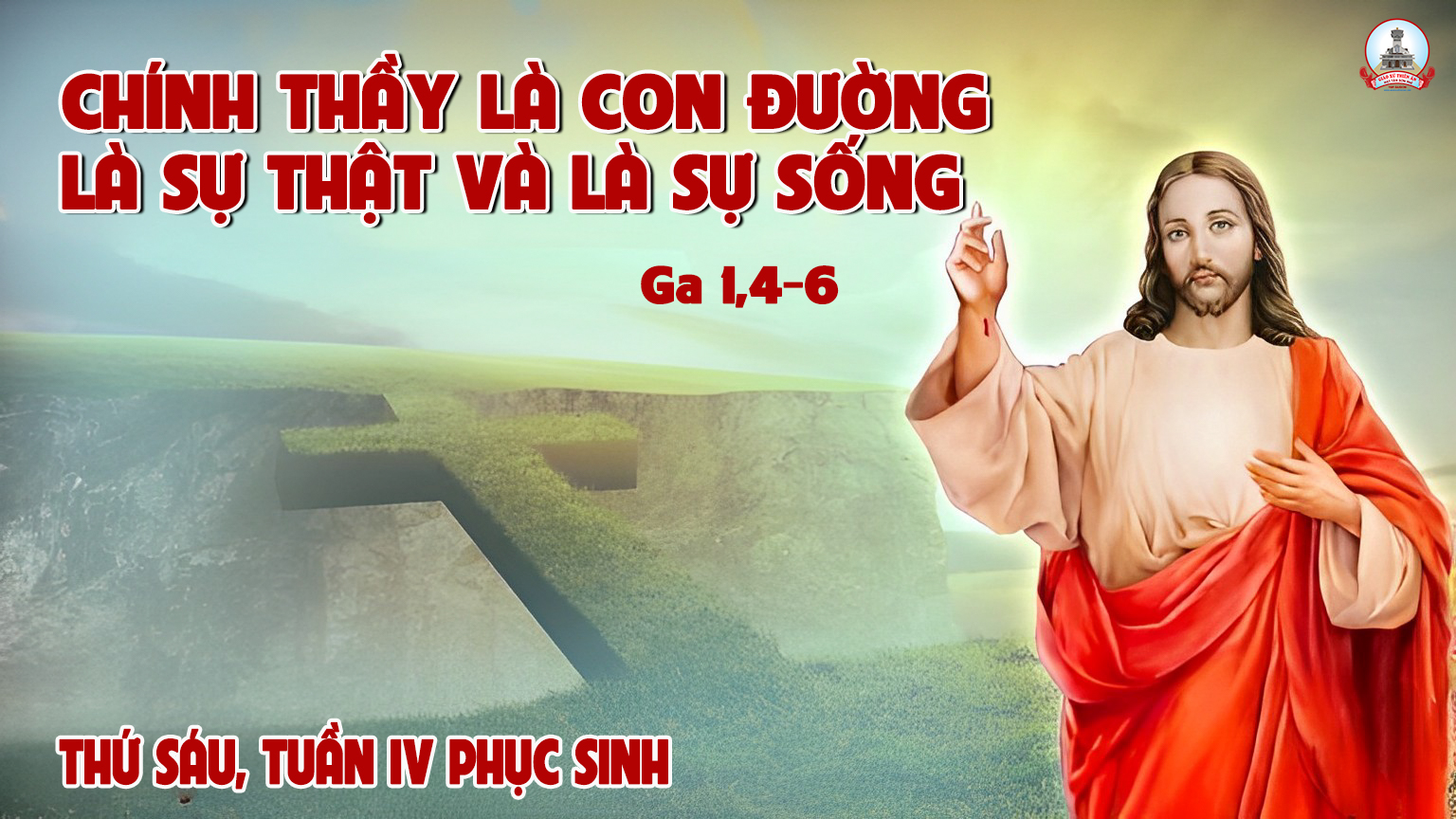 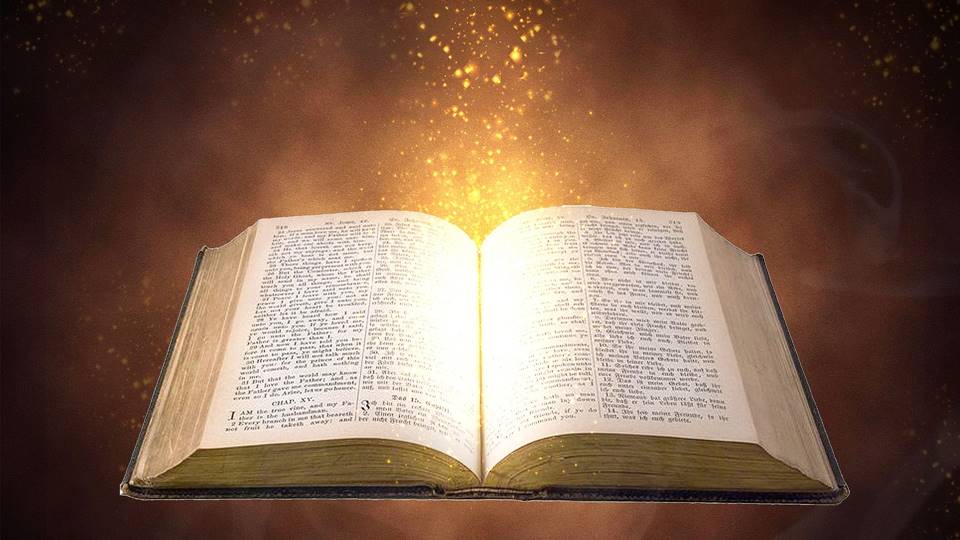 Con là Con của Cha,
ngày hôm nay Cha đã sinh ra Con.
Bài trích sách Công vụ Tông Đồ
Đáp ca:
Con là Con của Cha, ngày hôm nay Cha đã sinh ra Con.
Alleluia-Alleluia:
Chúa nói: “Chính Thầy là con đường, là sự thật và là sự sống. Không ai có thể đến được với Cha mà không qua Thầy.”
Alleluia:
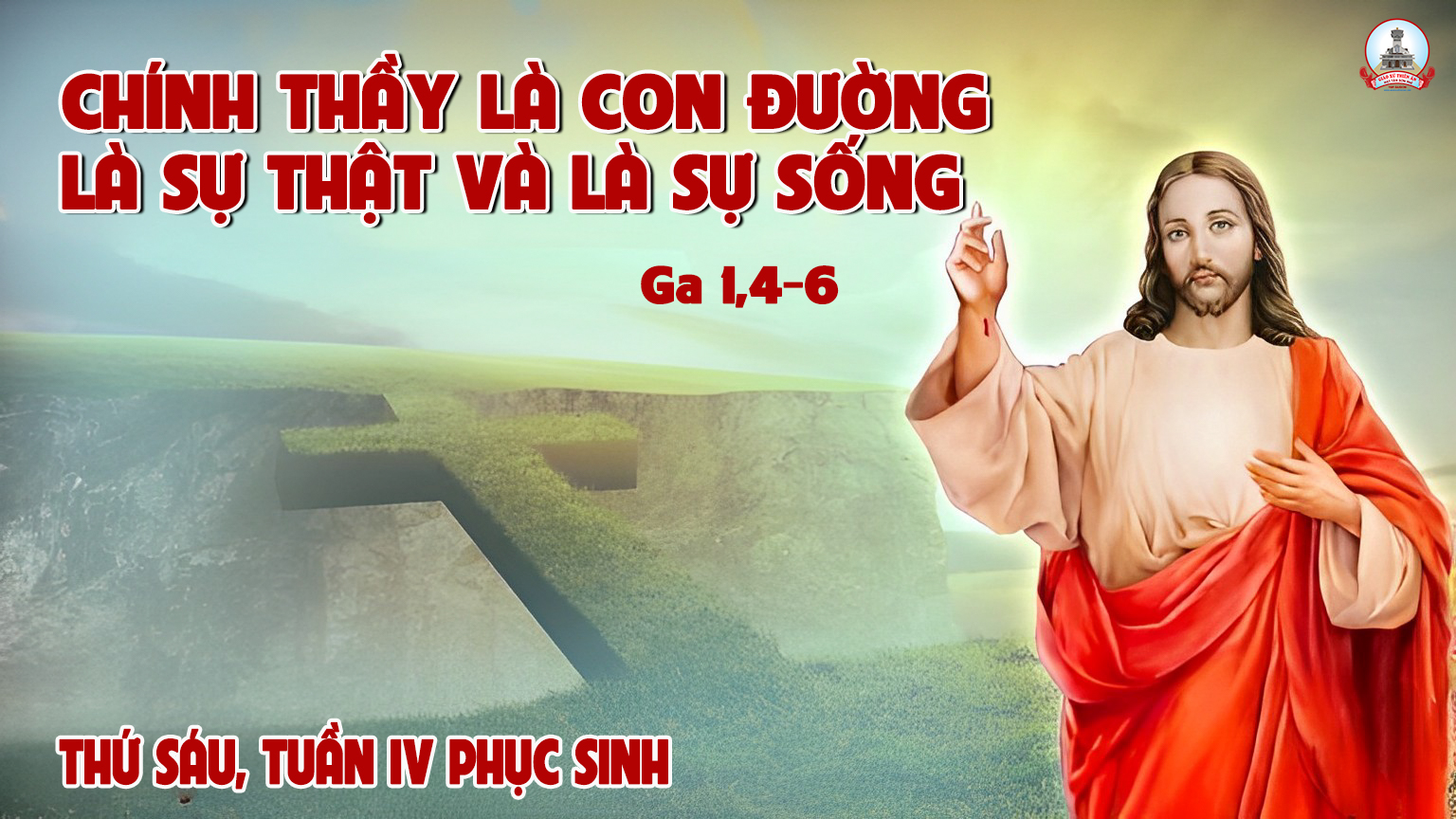 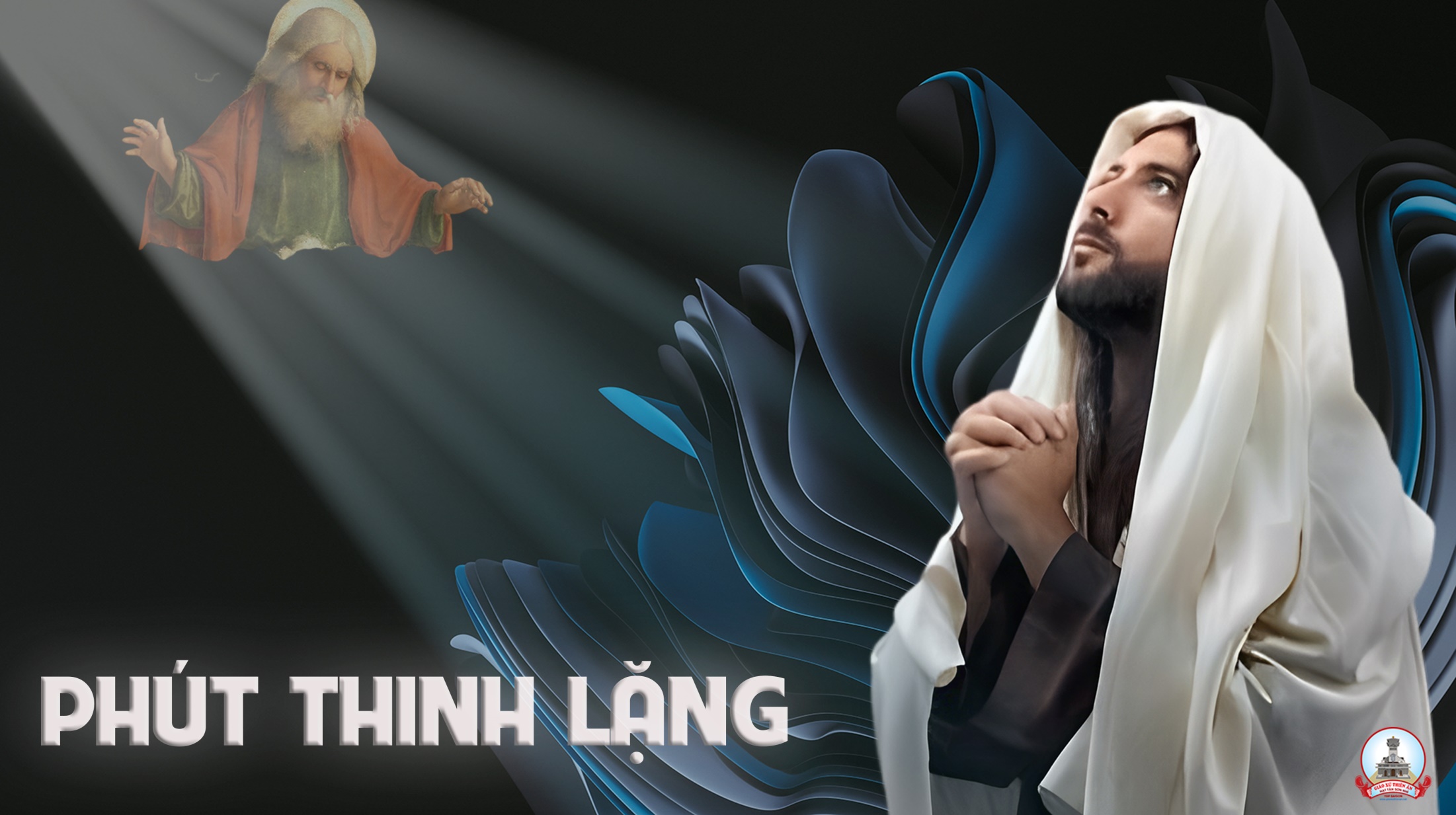 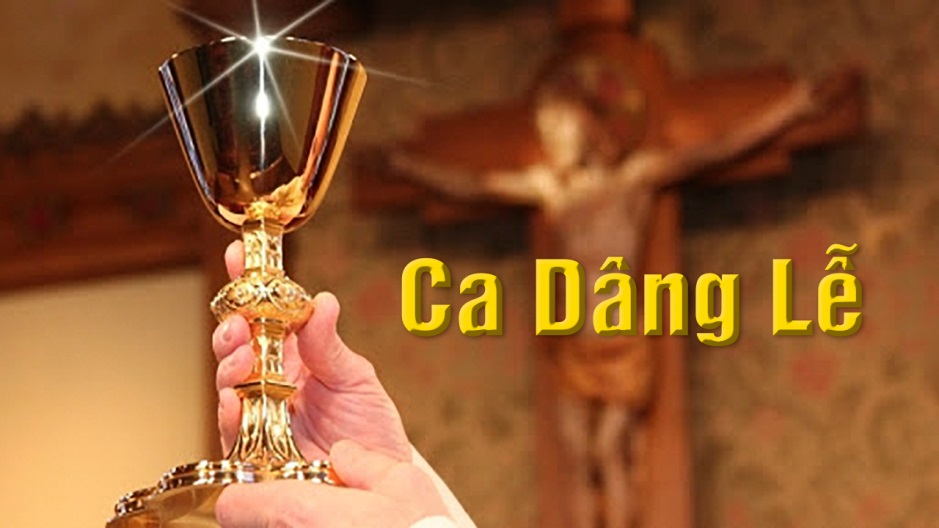 Ca Dâng Lễ 
 Đời con dâng Chúa
Kim Ân – Thanh Liên
Tk1: Nguyện xin dâng lên Thiên Chúa trong tưng phút giây đời con là bao tương lai mơ ước cho tuổi xuân hồng. Dâng Ngài trọn niềm yêu mến, kính dâng Ngài cuộc đời tận hiến, giờ đây con xin Chúa thương đoái nhận lễ dâng.
Đk: Xin dâng trót tâm tình cùng bánh rượu ngát hương. Bay lên tơi thiên tòa nguyện xin Chúa xót thương. Xin Chúa xuống ơn lành để đời con tươi mới. Sống thánh hiến theo Ngài, đời nhọc nhằn sẽ vui.
Tk2: Nguyện xin dâng lên Thiên Chúa muôn ngàn khúc ca tạ ơn hồng ân của lòng thương xót xoa dịu tâm hồn. Dâng Ngài một lòng thống hối, kinh dâng Ngài một quả tim mới, cầu xin ơn thiêng tuôn tràn trên đời chúng con.
Đk: Xin dâng trót tâm tình cùng bánh rượu ngát hương. Bay lên tơi thiên tòa nguyện xin Chúa xót thương. Xin Chúa xuống ơn lành để đời con tươi mới. Sống thánh hiến theo Ngài, đời nhọc nhằn sẽ vui.
Tk3: Đời con xin dâng lên Chúa đau buồn sương vui từ đây, để luôn đi trong tay Chúa suốt cuộc sông này. Cho dù đường dài muôn lối, cũng cho dù mịt mờ tăm tối, nguyện xin đư con đến bờ hy vọng, Chúa ơi.
Đk: Xin dâng trót tâm tình cùng bánh rượu ngát hương. Bay lên tơi thiên tòa nguyện xin Chúa xót thương. Xin Chúa xuống ơn lành để đời con tươi mới. Sống thánh hiến theo Ngài, đời nhọc nhằn sẽ vui.
Ca Nguyện Hiệp Lễ 
Chúa Là Con Đường
Phanxico
Tk1: Chúa là con đường cho con tiến lên, là ánh hồng xua tan bóng đêm, là sức sống trong khi đau khổ, sống từng ngày có Chúa dư đầy.
**: Chúa là mối tình con dâng trái tim, là bóng hình con luôn vững tin, Là bóng mát cho con an nghỉ, sống một đời cùng Người con vui.
Đk: Chúa dẫn con đường đi về khắp nơi, vui trọn đời. Mãi mãi đem tình yêu nguyện hiến dâng, cho tình yêu.
Tk2: Chúa từng xuống đời mang thân đớn đau, từng với người chung tim xuyến xao, thì Chúa biết con đi muôn nẻo, vẫn tựa nhờ sức Chúa vô bờ.
**: Chúa mở lối trời cho con đến nơi, này xác hồn con đây Chúa ơi! Xin dẫn lối con đi xa vời, biết tìm Người trọn đời con thôi.
Đk: Chúa dẫn con đường đi về khắp nơi, vui trọn đời. Mãi mãi đem tình yêu nguyện hiến dâng, cho tình yêu.
Tk3: Sống trong cõi đời đau thương Chúa ơi! Nào ai người cho con nỗi vui, chỉ có Chúa như trăng sao hiền, sáng mọi miền xóa hết ưu phiền.
**: Bước vào con đường bao nhiêu mến thương, hãy giúp lòng con thôi vấn vương, tìm mãi tới Quê Hương Thiên Đường, dẫu bụi đường ngập mở muôn phương.
Đk: Chúa dẫn con đường đi về khắp nơi, vui trọn đời. Mãi mãi đem tình yêu nguyện hiến dâng, cho tình yêu.
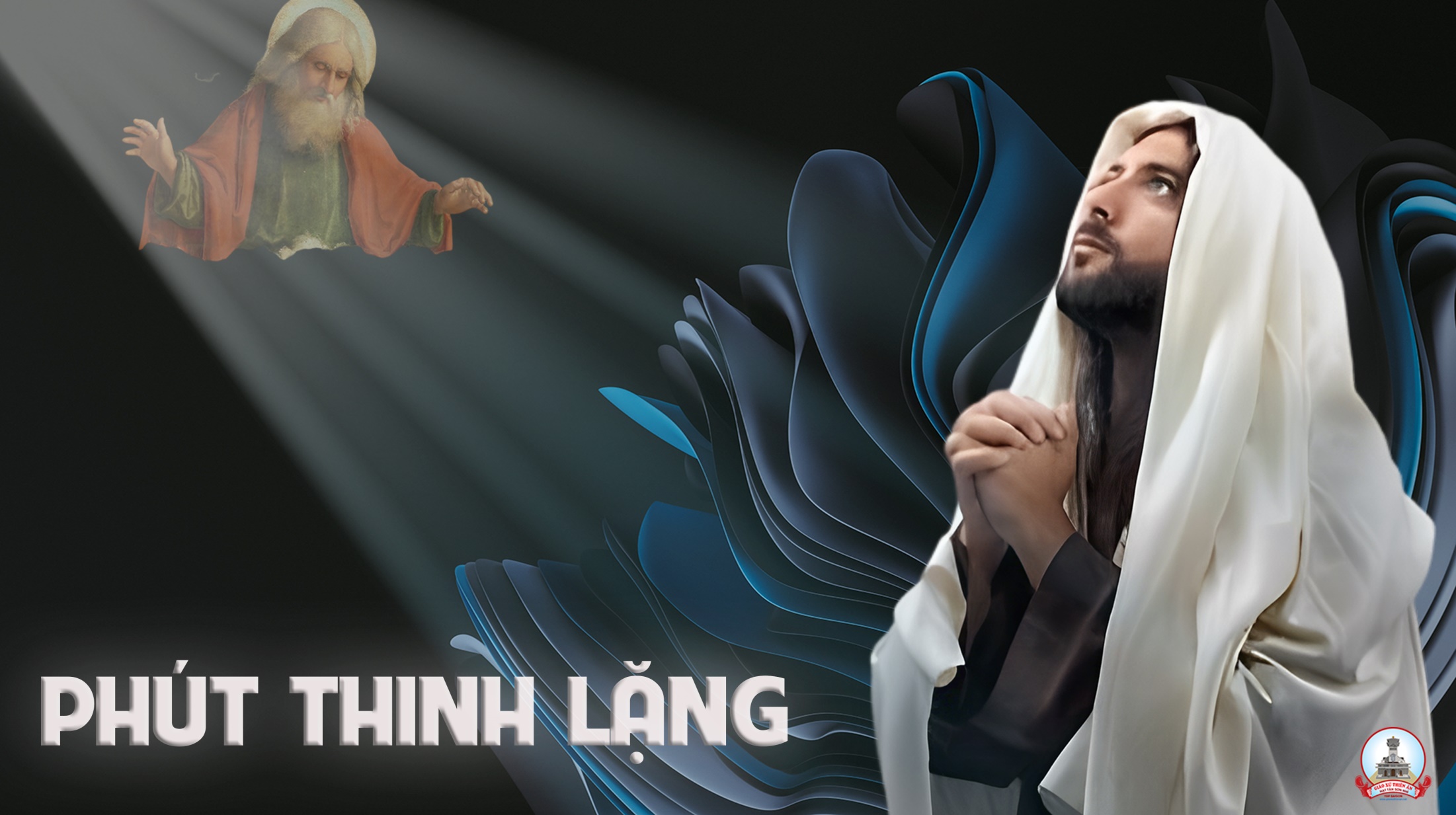 Ca kết lễ
CHÚA GIÀU LÒNG 
XÓT THƯƠNGLm. Giuse Vũ Đức Hiệp
Đk: Lạy Chúa Giêsu con tin tưởng nơi Chúa! Lạy Chúa Giêsu con tín thác vào Chúa! Vì ngoài lòng Chúa xót thương không còn nguồn hy vọng nào. Chúng con đặt vào Chúa lòng tín thác của mỗi chúng con.
Tk1: Nhân loại hôm nay đang trải qua bao là sự dữ. Con người hôm nay đang sống trong tuyệt vọng lo âu. Chúng con đến kêu cầu Chúa giàu lòng xót thương. Ngài mở ra con đường đưa đến tận nguồn suối yêu thương.
Đk: Lạy Chúa Giêsu con tin tưởng nơi Chúa! Lạy Chúa Giêsu con tín thác vào Chúa! Vì ngoài lòng Chúa xót thương không còn nguồn hy vọng nào. Chúng con đặt vào Chúa lòng tín thác của mỗi chúng con.